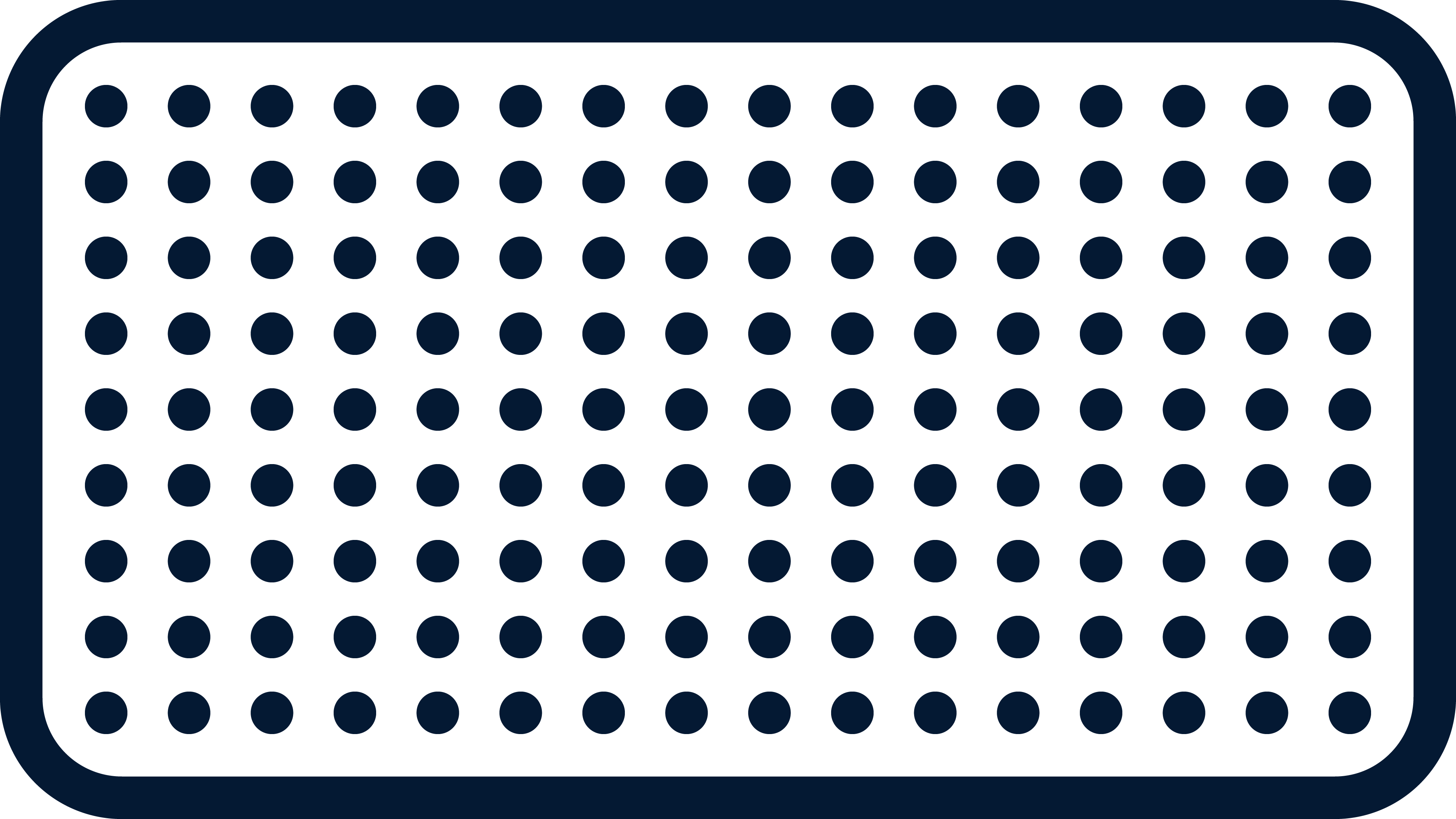 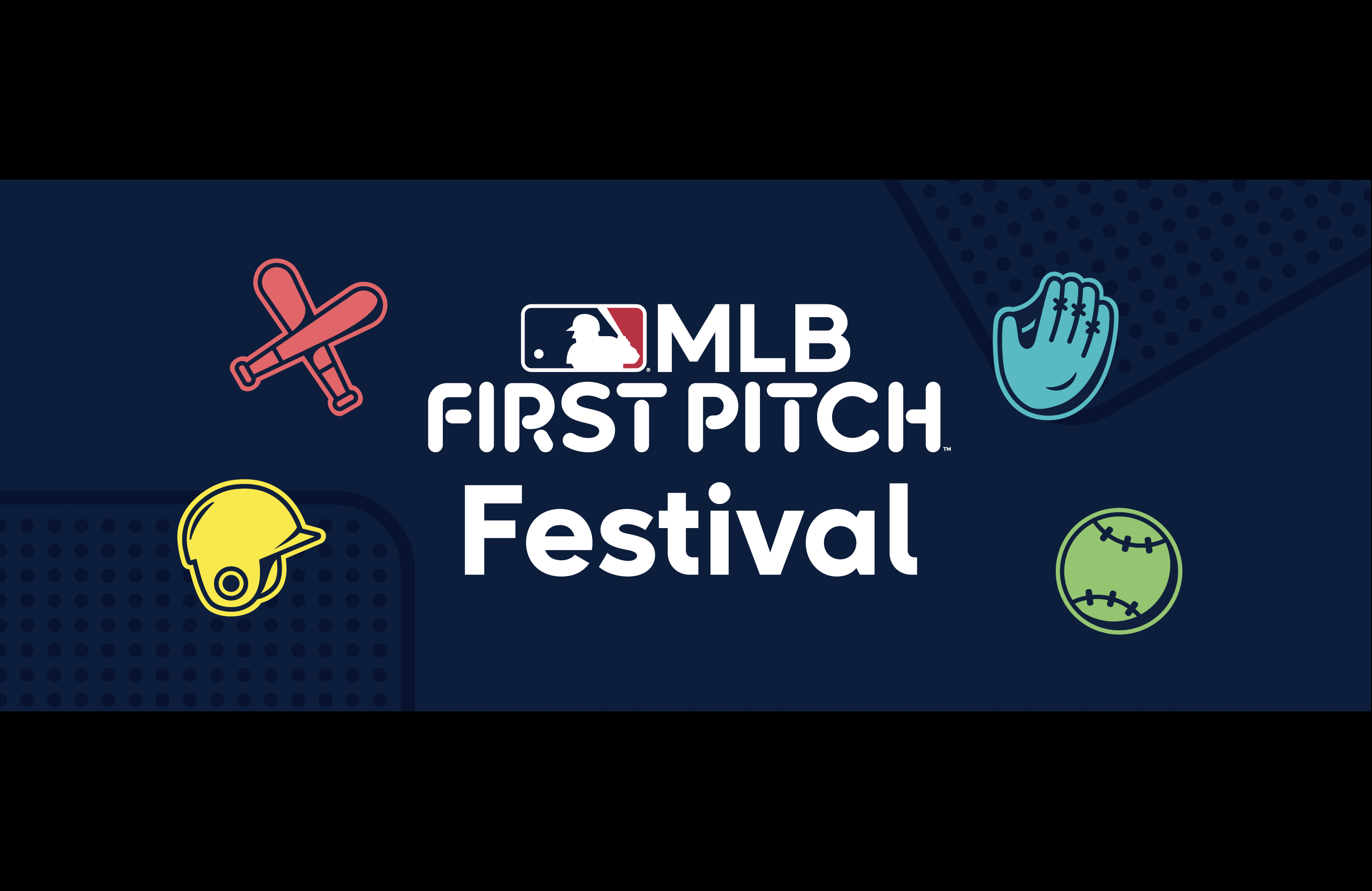 Save The Date
MLB First Pitch Festival
DATE AND LOCATION
Key Event Information

Date
ADD DETAIL HERE

Timings
ADD DETAIL HERE

Venue
ADD DETAIL HERE
Participants
ADD DETAIL HERE if you have any specific groups you are targeting or any limitations (i.e. ages, max number of group size, etc)
Add your event description here!

We are delighted to invite you to the MLB First Pitch Festival on DATE in TOWN/VENUE.

The MLB First Pitch Festival will be a celebration of baseball, with young people coming together to have fun and play ball!

The Festival is made up of five stations that are built around the five baseball skills learned in the First Pitch program: Hitting, Fielding, Running, Pitching, Gameplay. 

If you would like your school/org to take part in the festival, please save the date in your calendar. 

Add registration information as required. 

If you have any questions, 
please contact ADD DETAIL HERE.
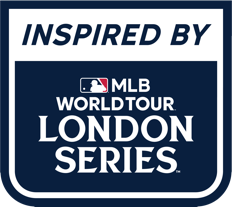